Рисуем
Пожарную машину
На сайте http://rodnaya-tropinka.ru/detyam-o-professii-pozharnogo/ прочитайте рассказ «ПОЧЕМУ ПОЖАРНАЯ МАШИНА КРАСНОГО ЦВЕТА?»

Сегодня попробуем научиться рисовать пожарную машину.
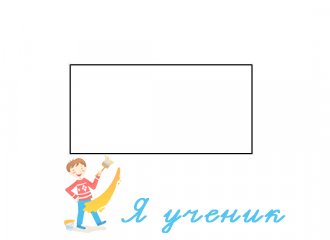 Шаг 1
Рисуем прямоугольник.
Шаг 2
Делим прямоугольник на две неравные части.
Справа чуть по уже - это кабина.
Рисуем прямоугольник для "носа" машины.
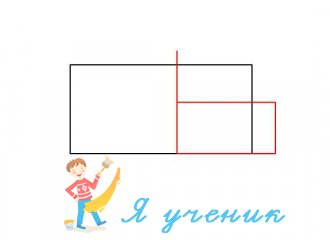 Шаг 3
Дорисовываем прямоугольник-крышу у кабины и два окошка.
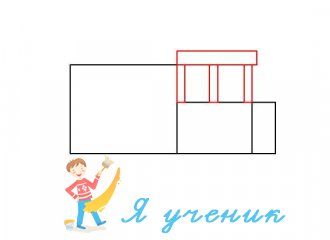 Шаг 4
Закругляем нос, пририсовываем фару и передний бампер.
Сверху рисуем сигнальный маячок.
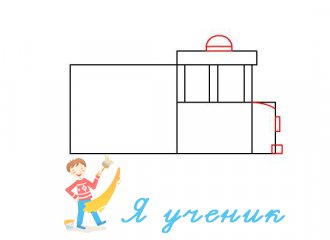 Шаг 5.
Рисуем сверху лестницу.
Делаем два полукруга для размещения колес.
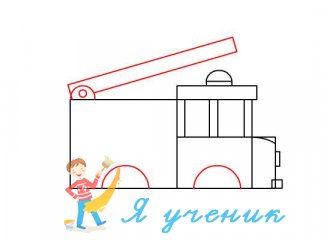 Шаг 6.
Вооружаемся ластиком и стираем лишние детальки.
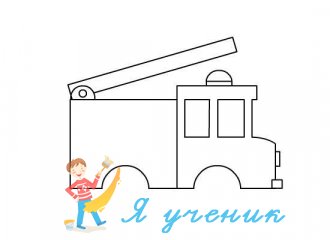 Шаг 7.
Рисуем колеса!
И пишем телефонный номер вызова спасателей - 112.
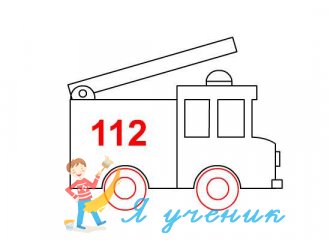 Шаг 8.
Раскрашиваем!
Пожарная машина нарисована и спешит на помощь.
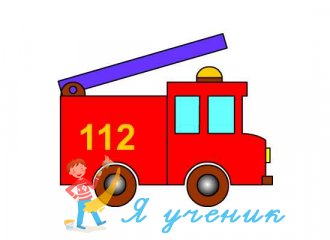